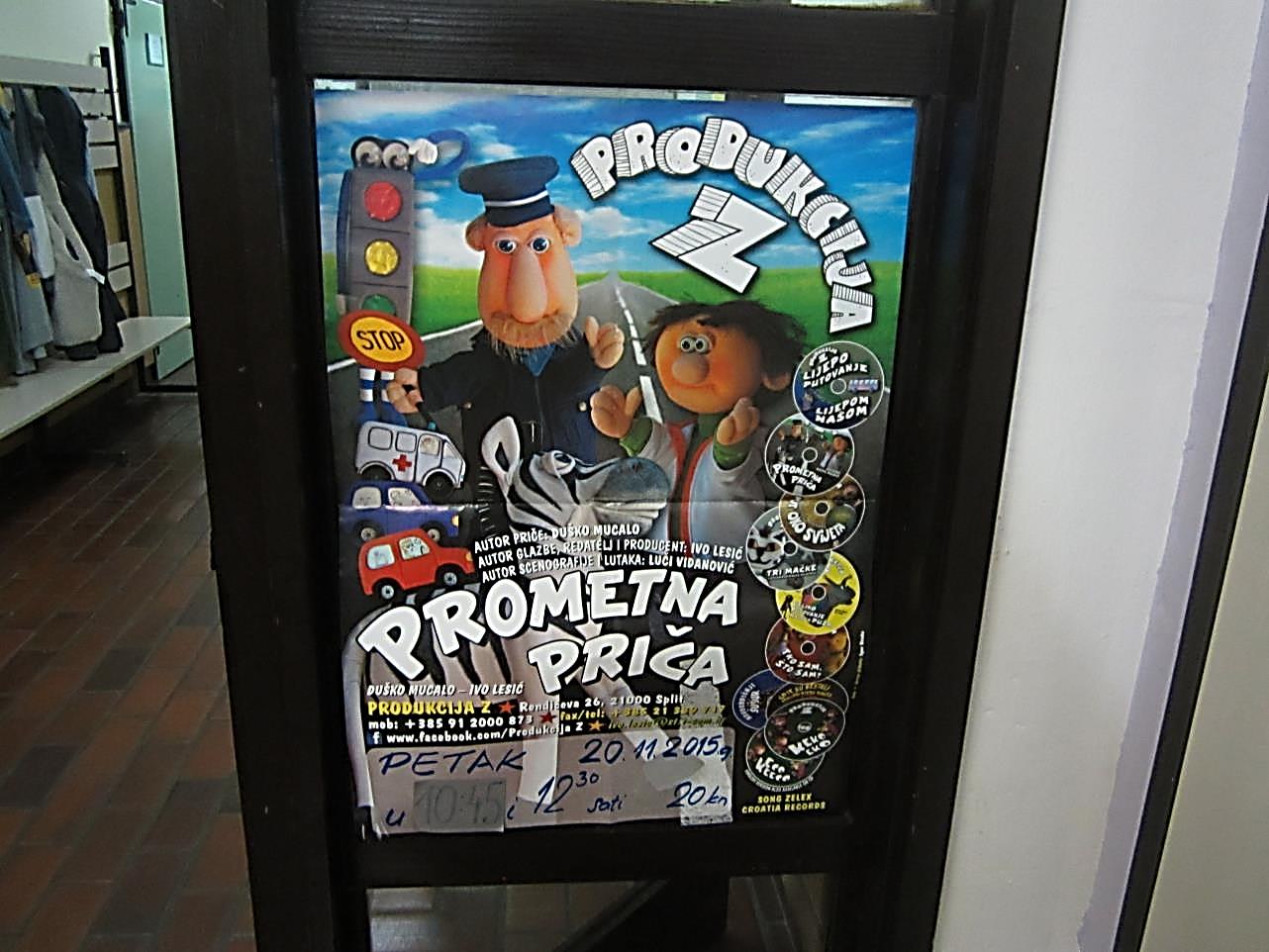 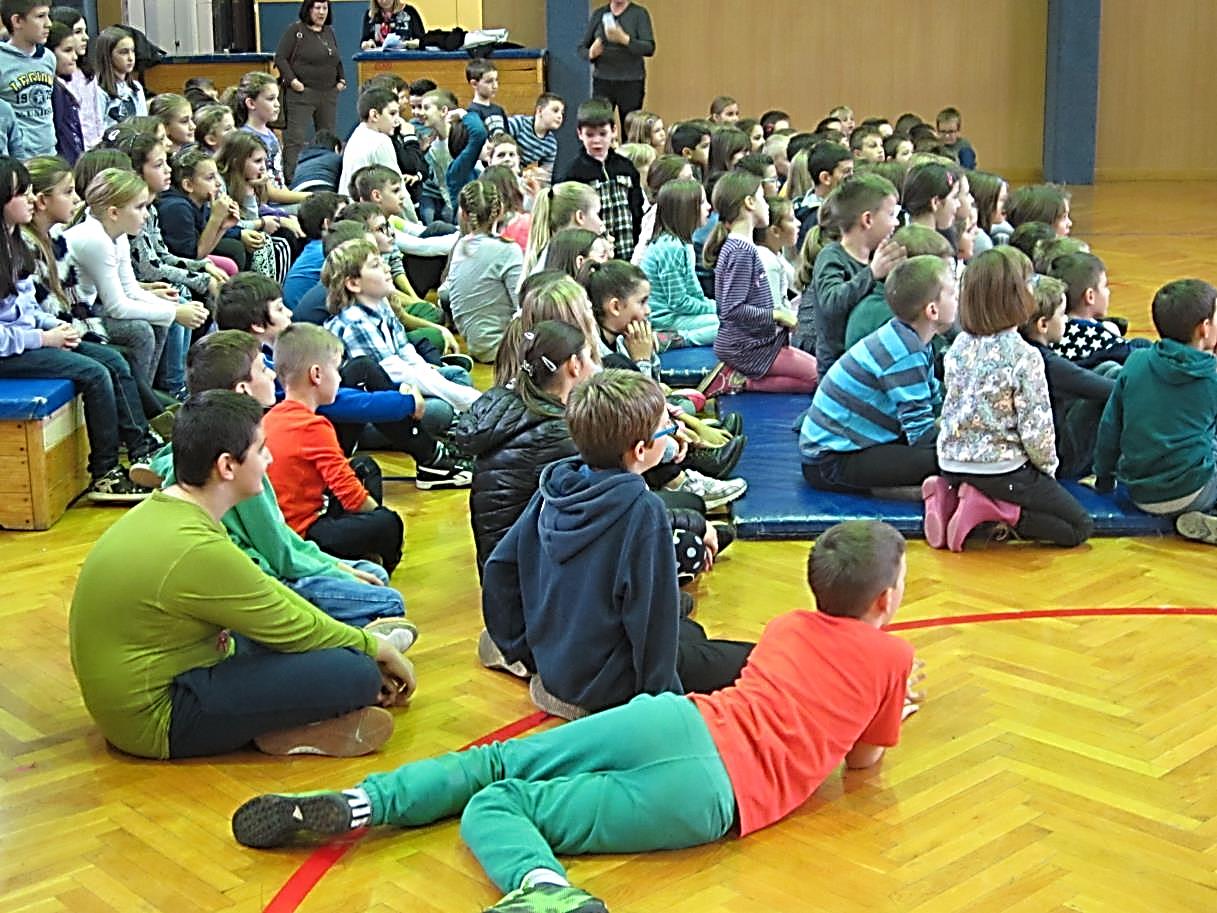 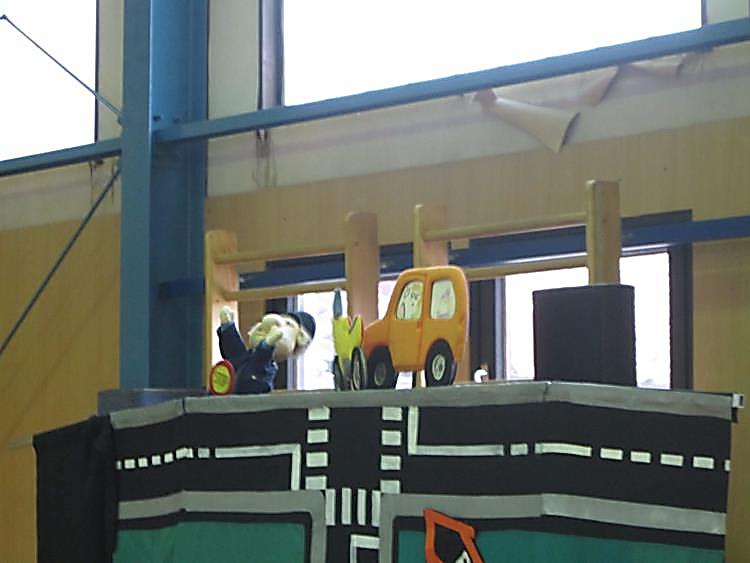 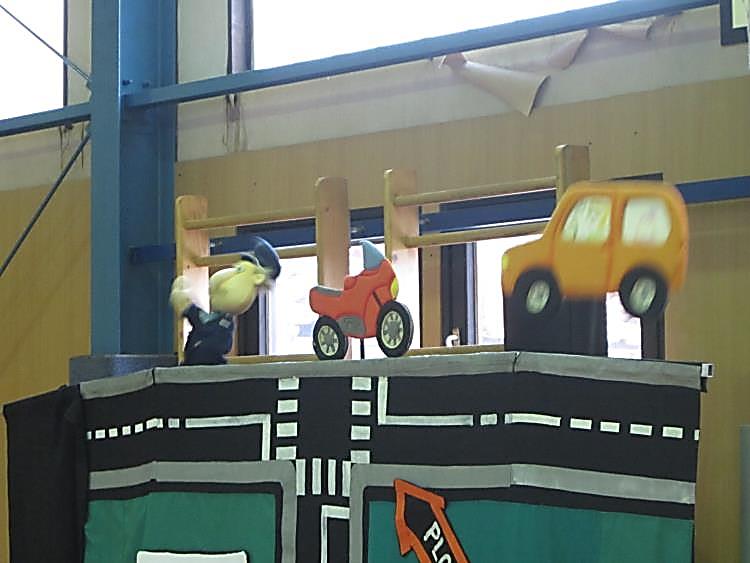 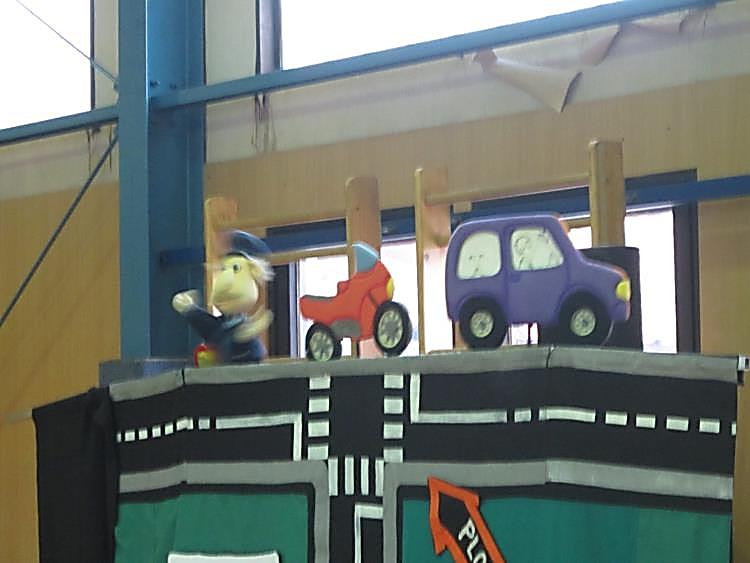 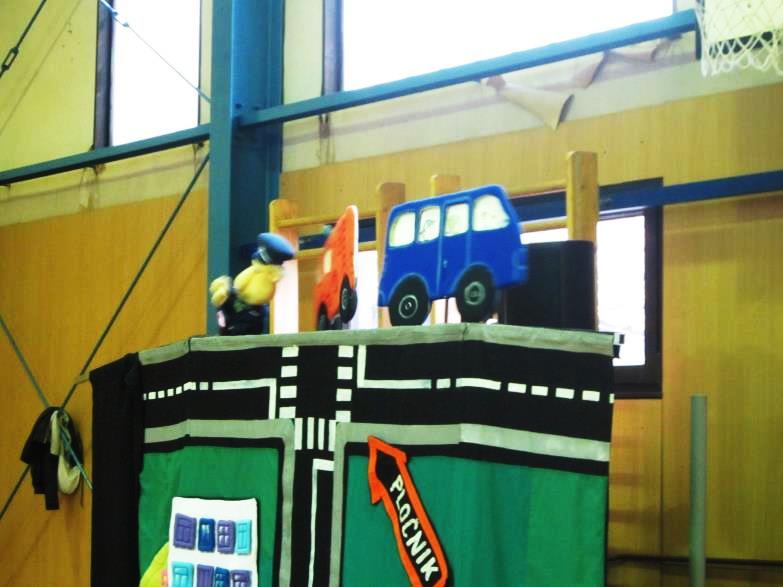 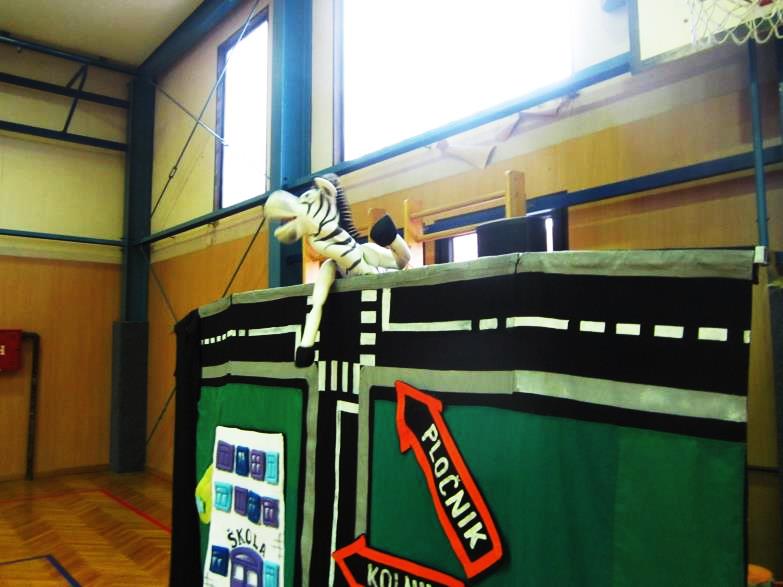 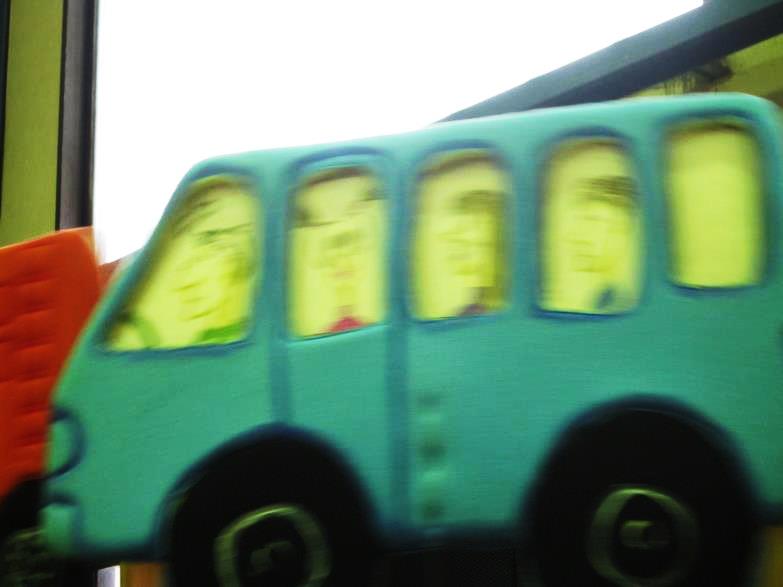 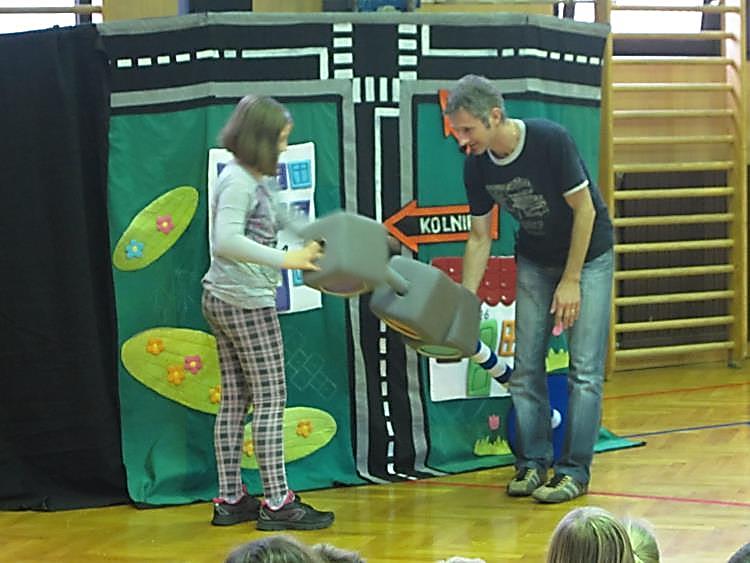 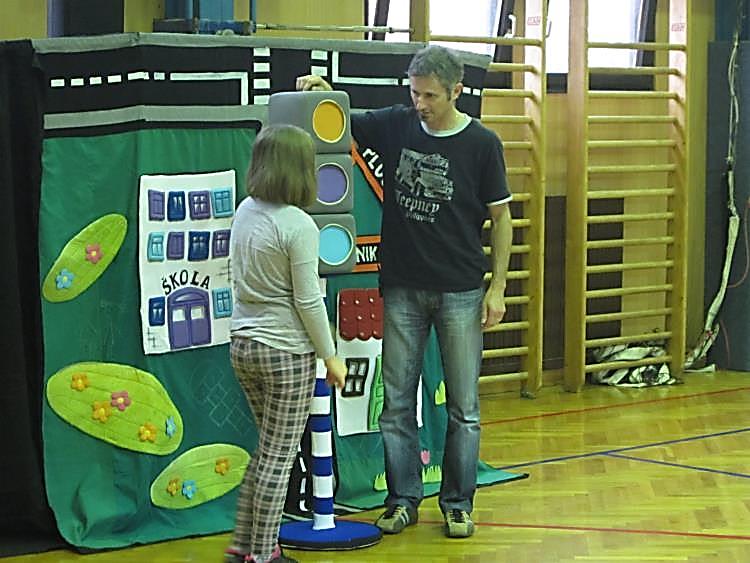 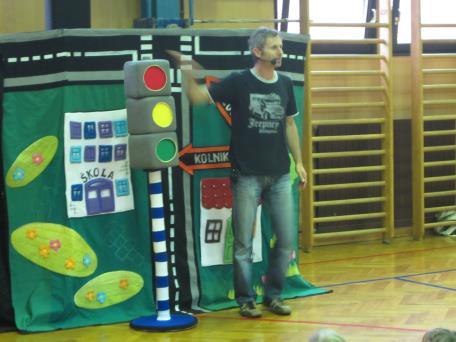 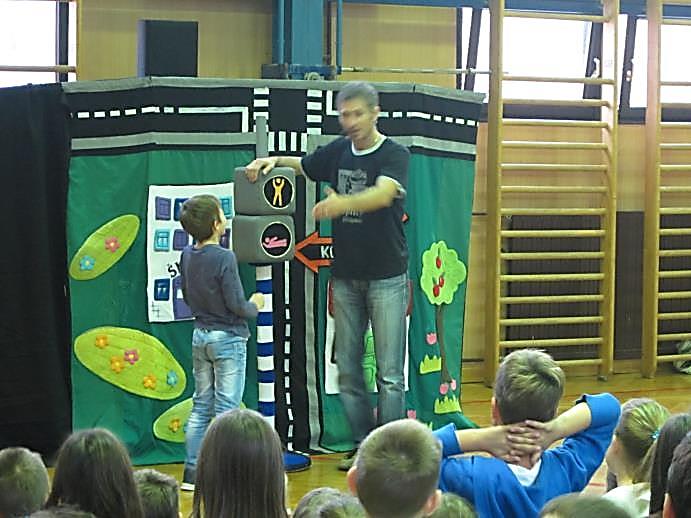 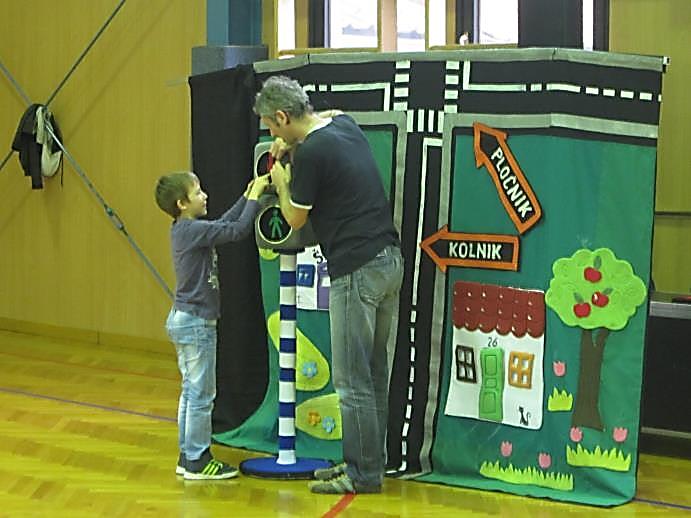 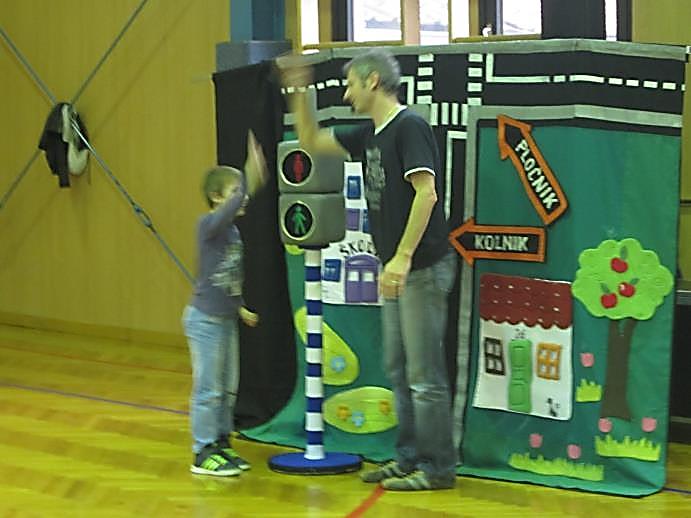 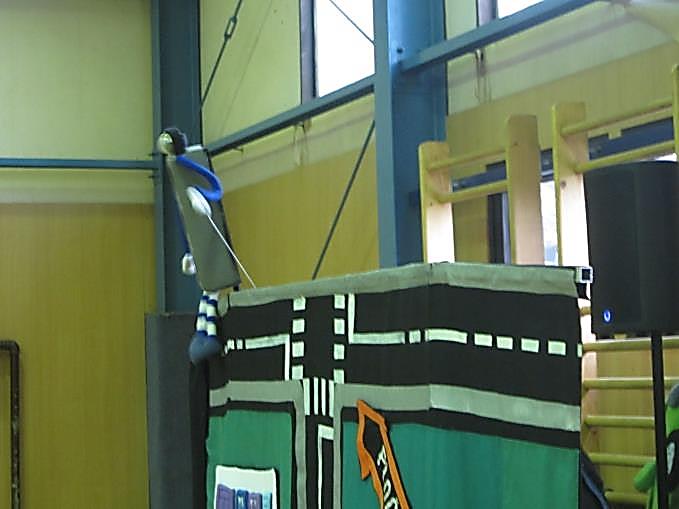 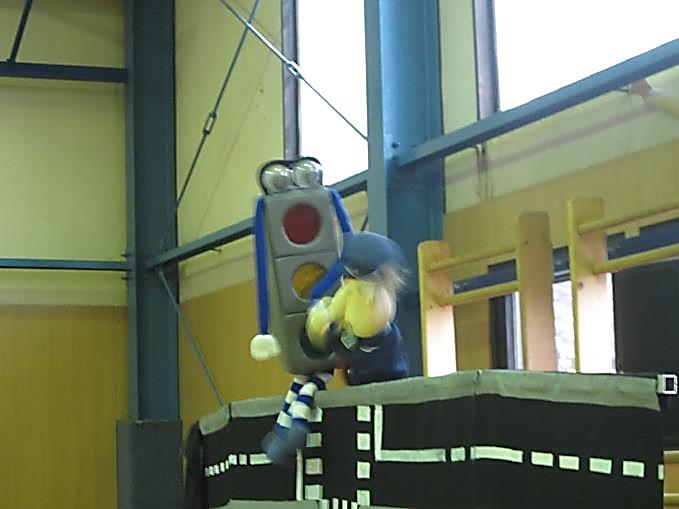 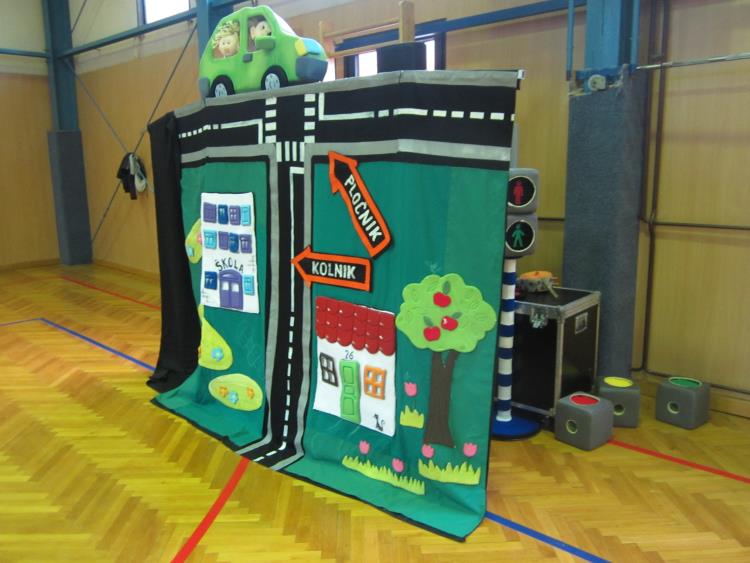 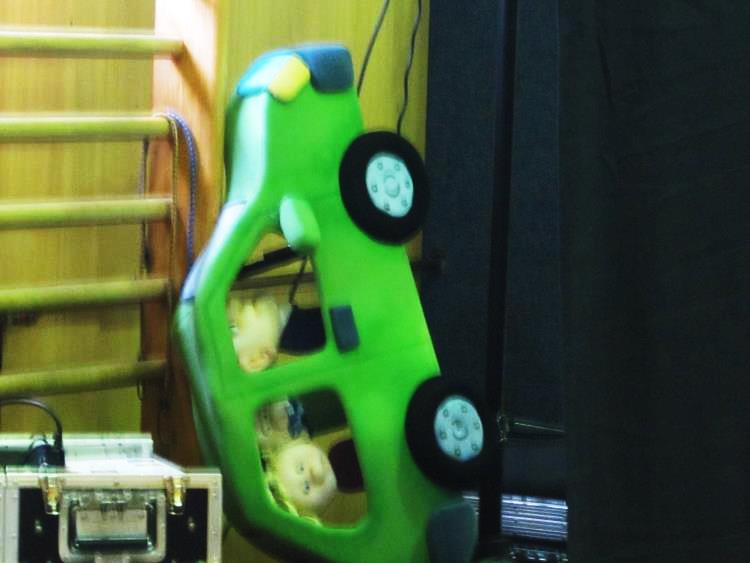 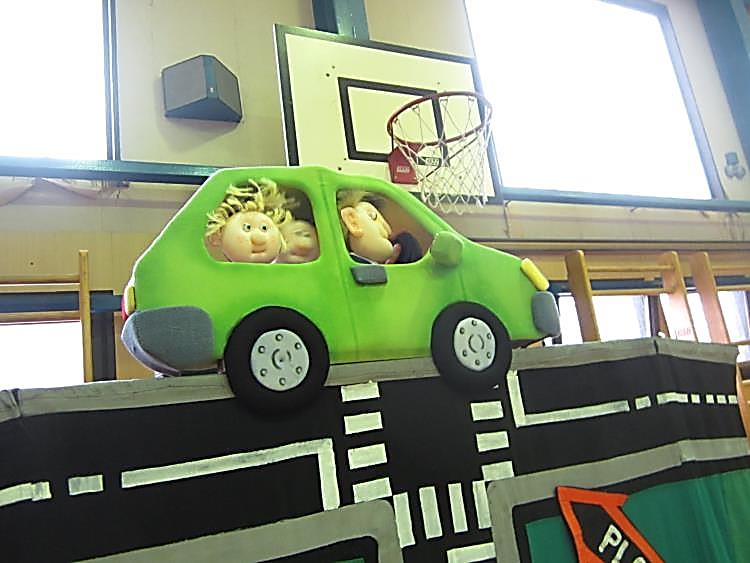 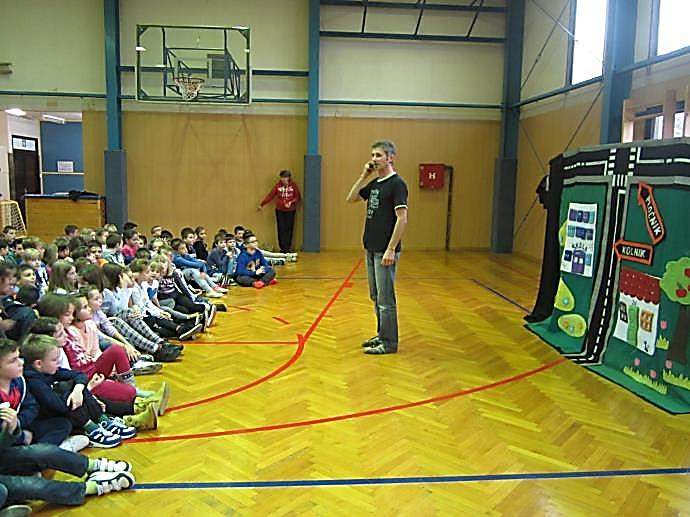 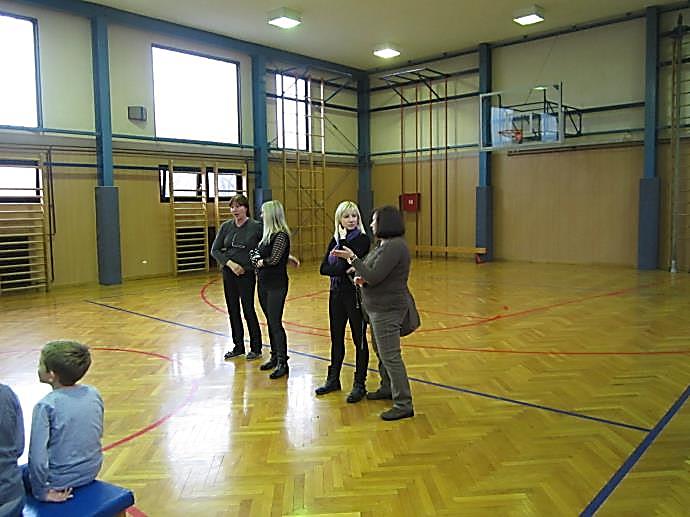 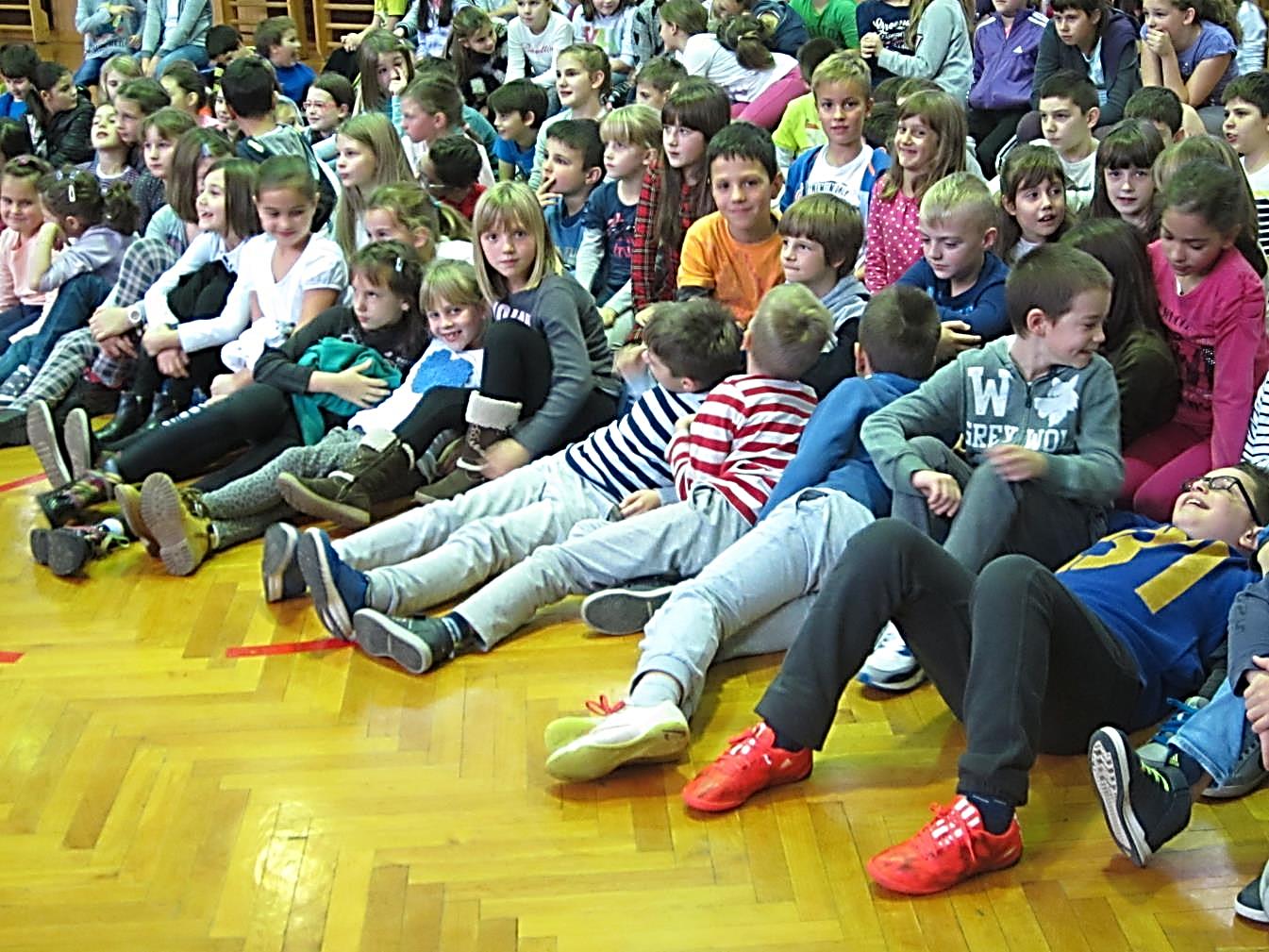 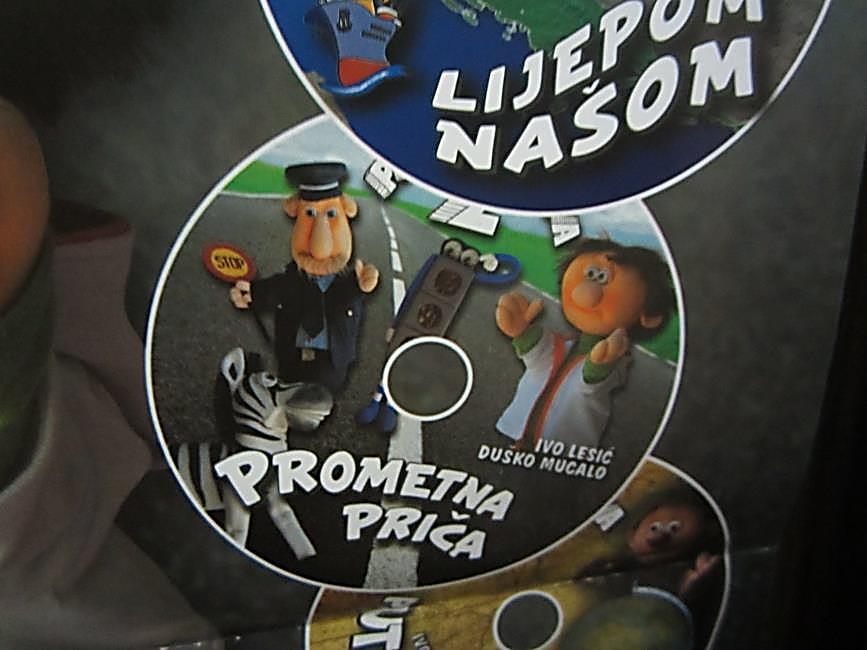 Studeni 2015.